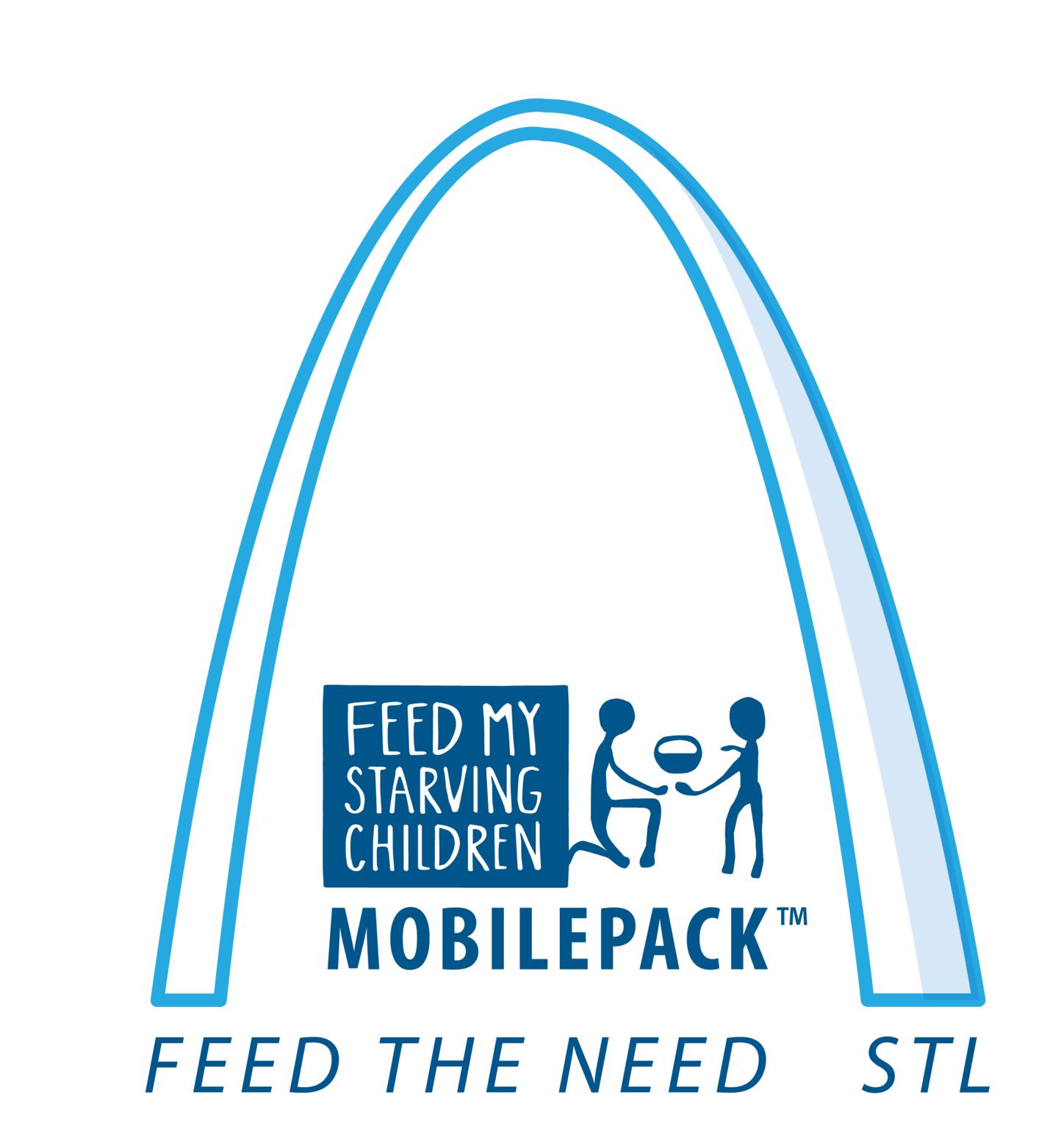 Welcome to Feed the Need STL
FeedTheNeedSTL.org
We are so glad you came to pack with us today
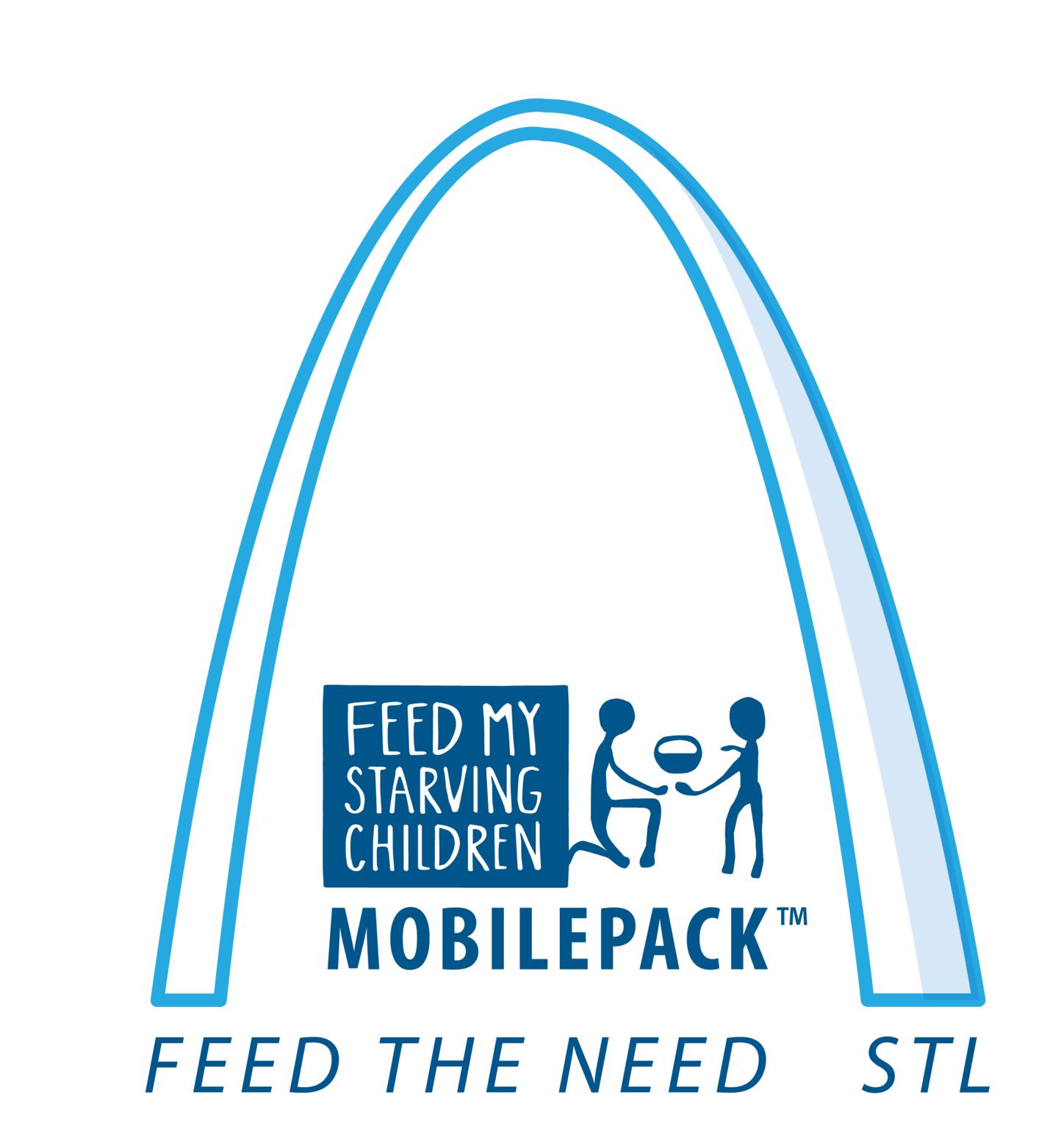 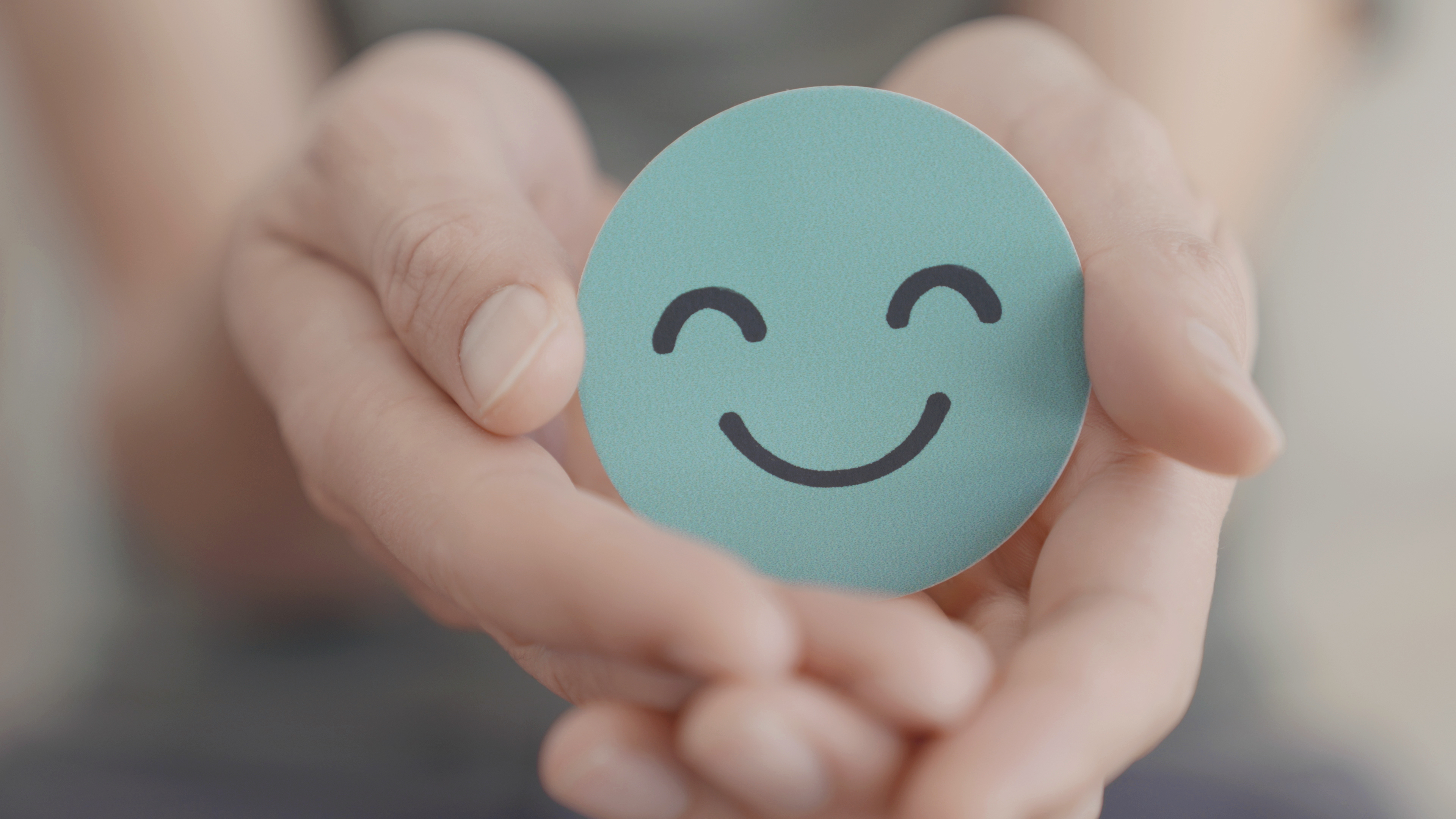 FeedTheNeedSTL.org
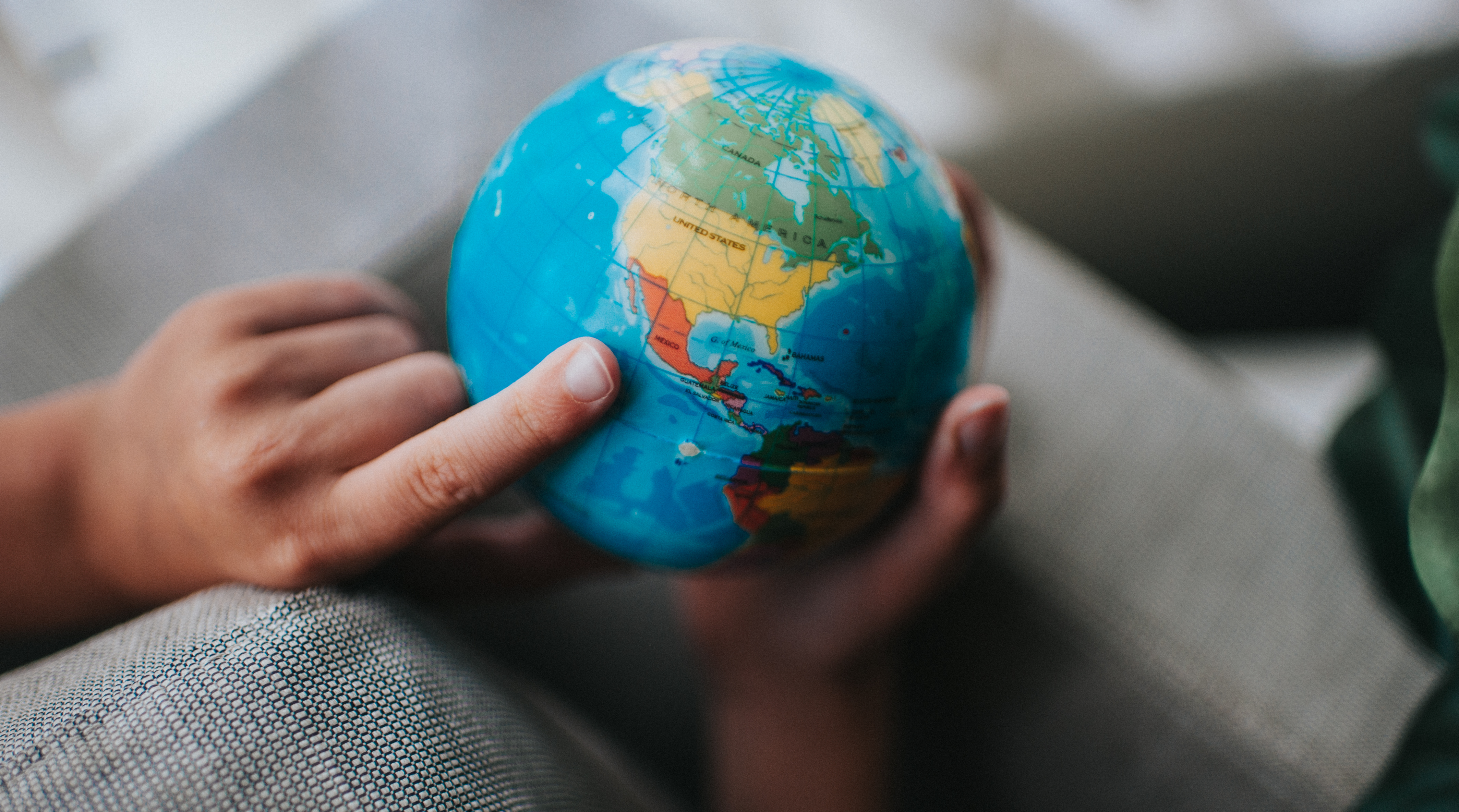 The need for food is great around the world…and at home
Did you know that worldwide, 1 in 10 children work to earn a living instead of going to school?
Food access has been cut-off for many

3 million children are in danger of starvation

Nearly half of all the country survives on 1 meal per day
Haiti’s need is great and it’s right in our backyard
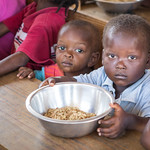 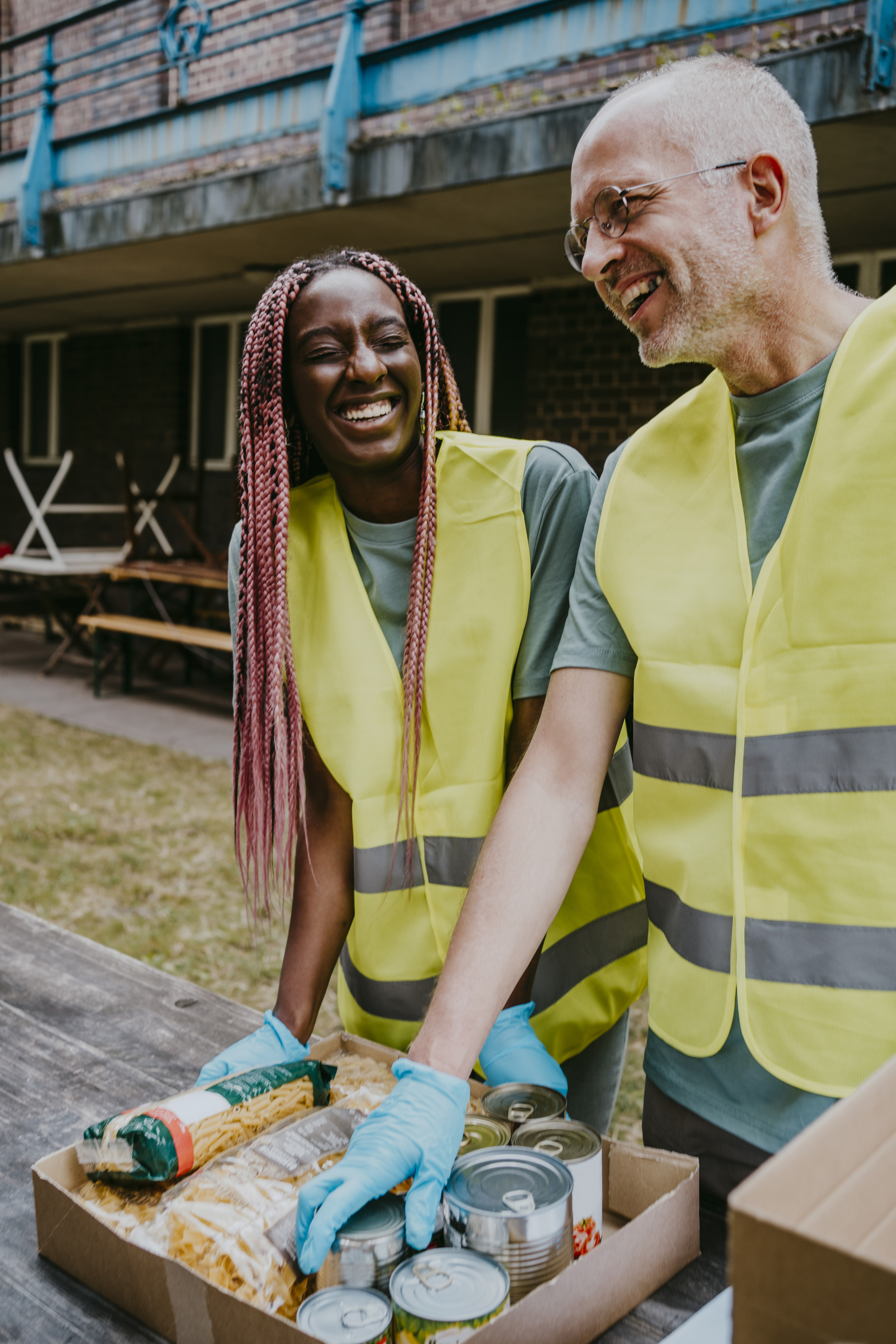 Even In the U.S., 17.3% of households with kids are food insecure; 1 in 6 kids are at risk of hunger
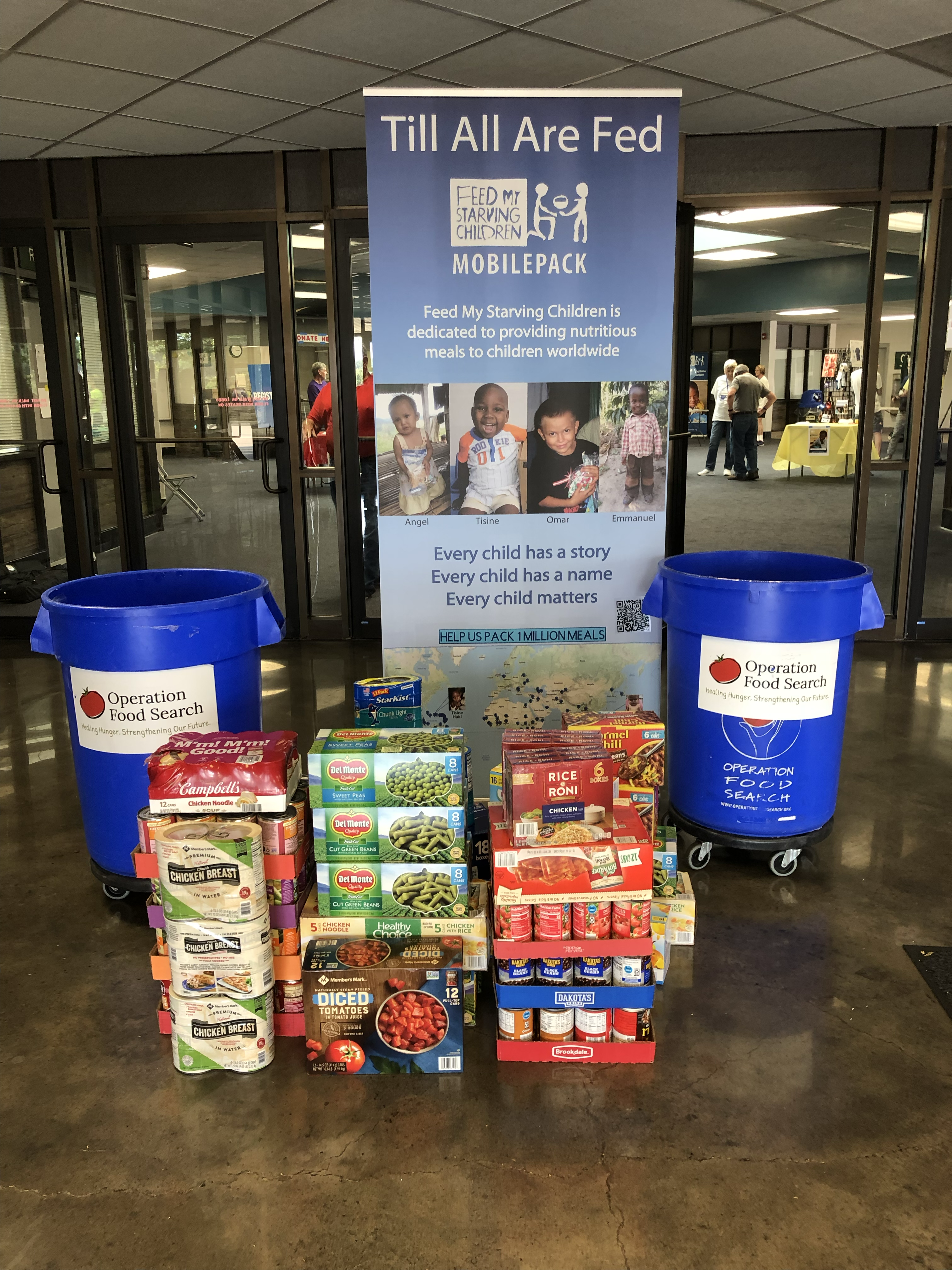 Working together we can make a difference!
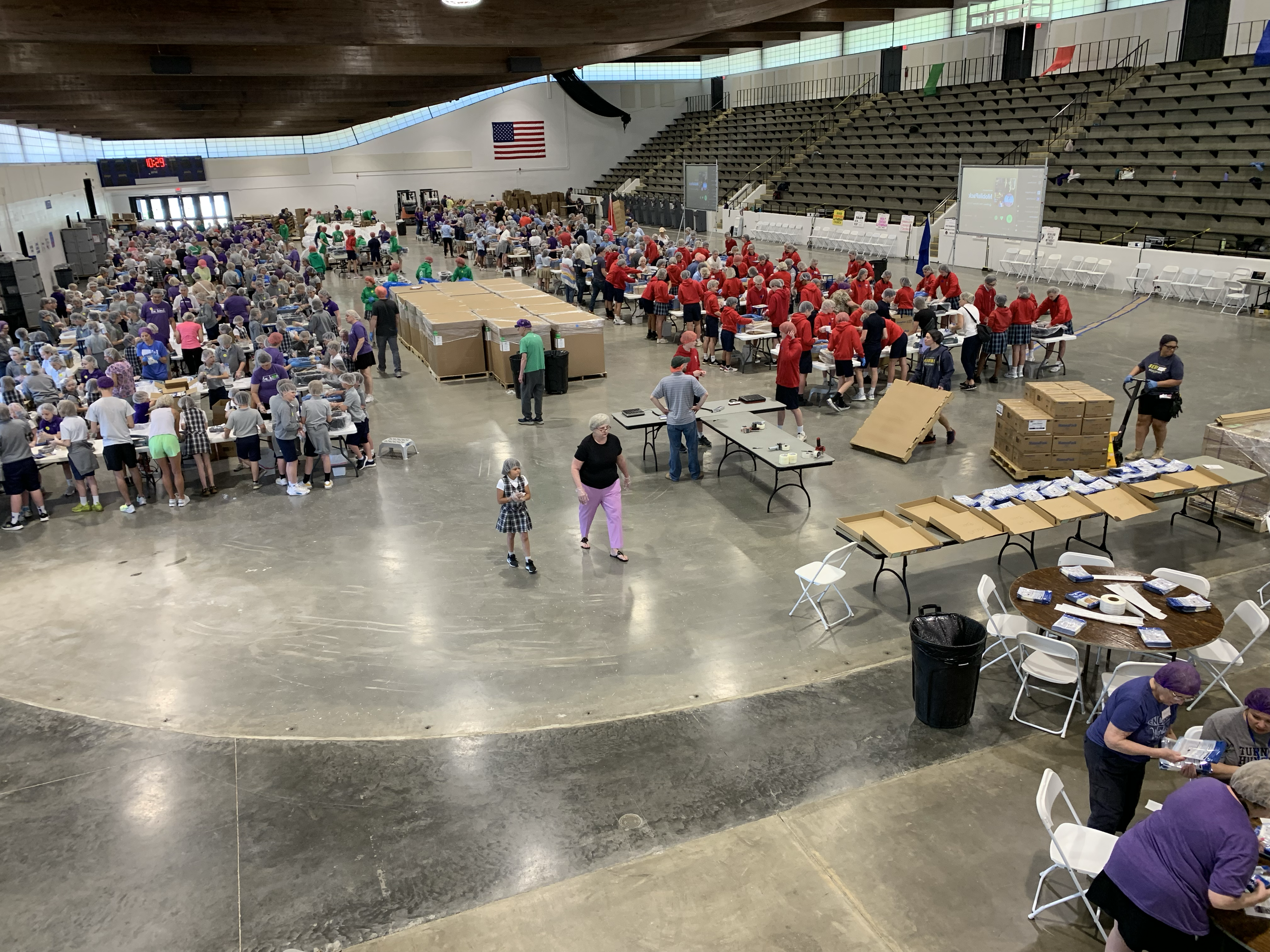 FTNSTL raises money year round to pay for the food we pack…
Money comes from your generous donations
Downstream partners pay only for freight
The hungry and starving people pay nothing
How do we pay for all this food?
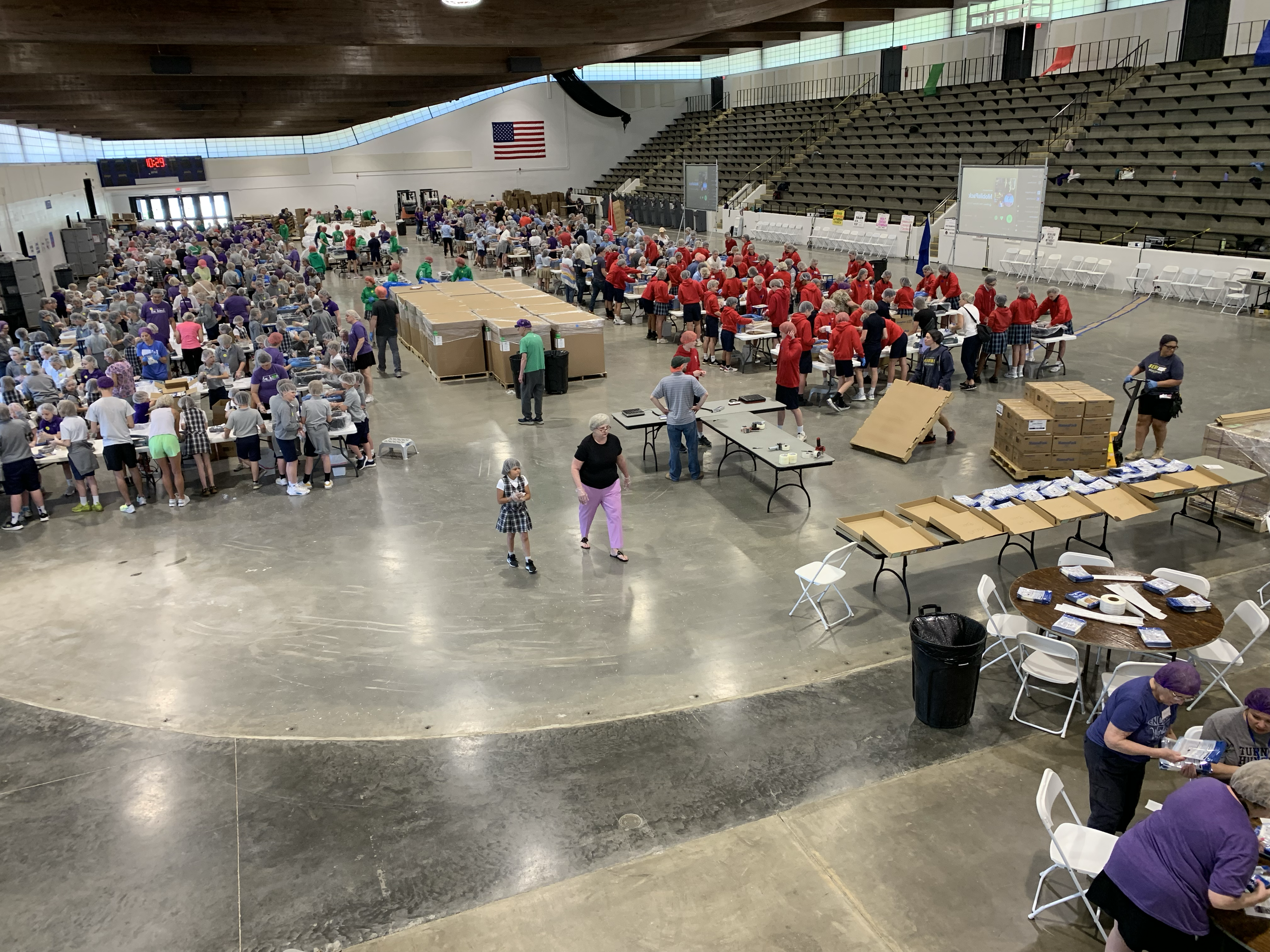 Donate today and receive an awesome sticker or wristband
It’s easy to donate, just scan  and click!
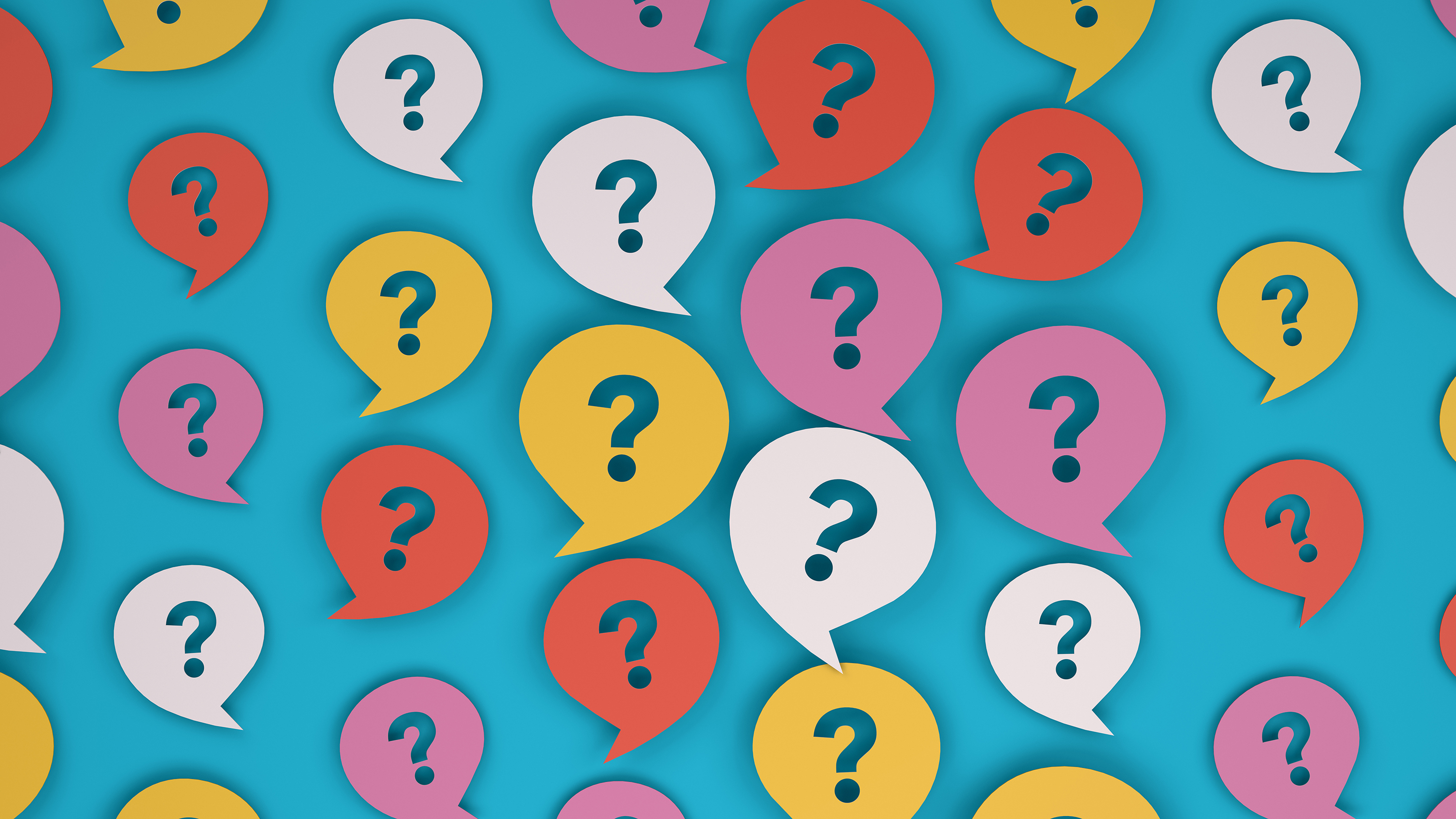 Let’s play  some MobilePack trivia while we get started
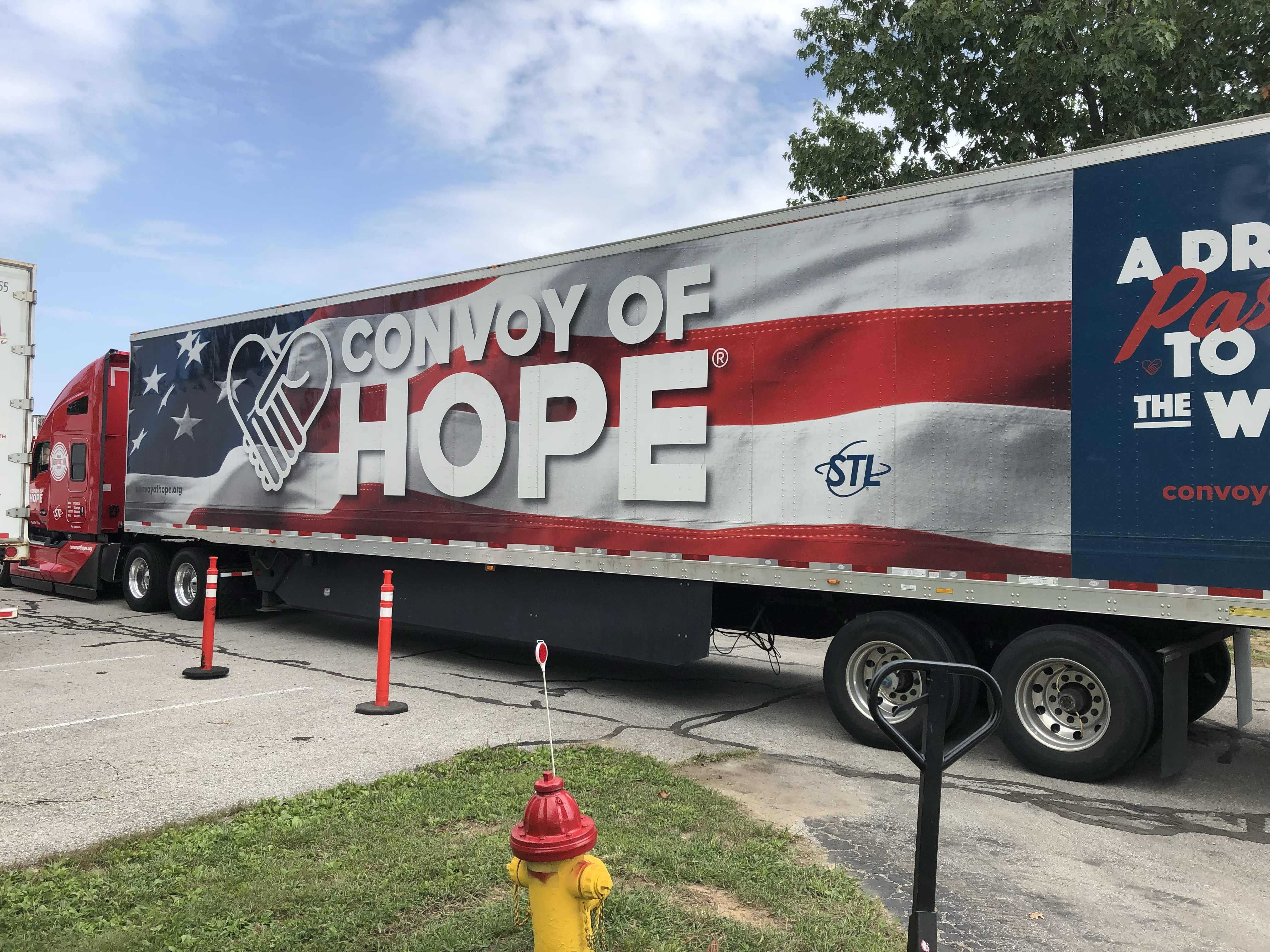 How many meals will Feed My Starving Children Pack this year?250 Million300 Million400 Million
Feed My Starving Children will pack more than 400 million meals  in 2024
250 Million
300 Million
400 Million
How many meals will Feed My Starving Children Pack this year?
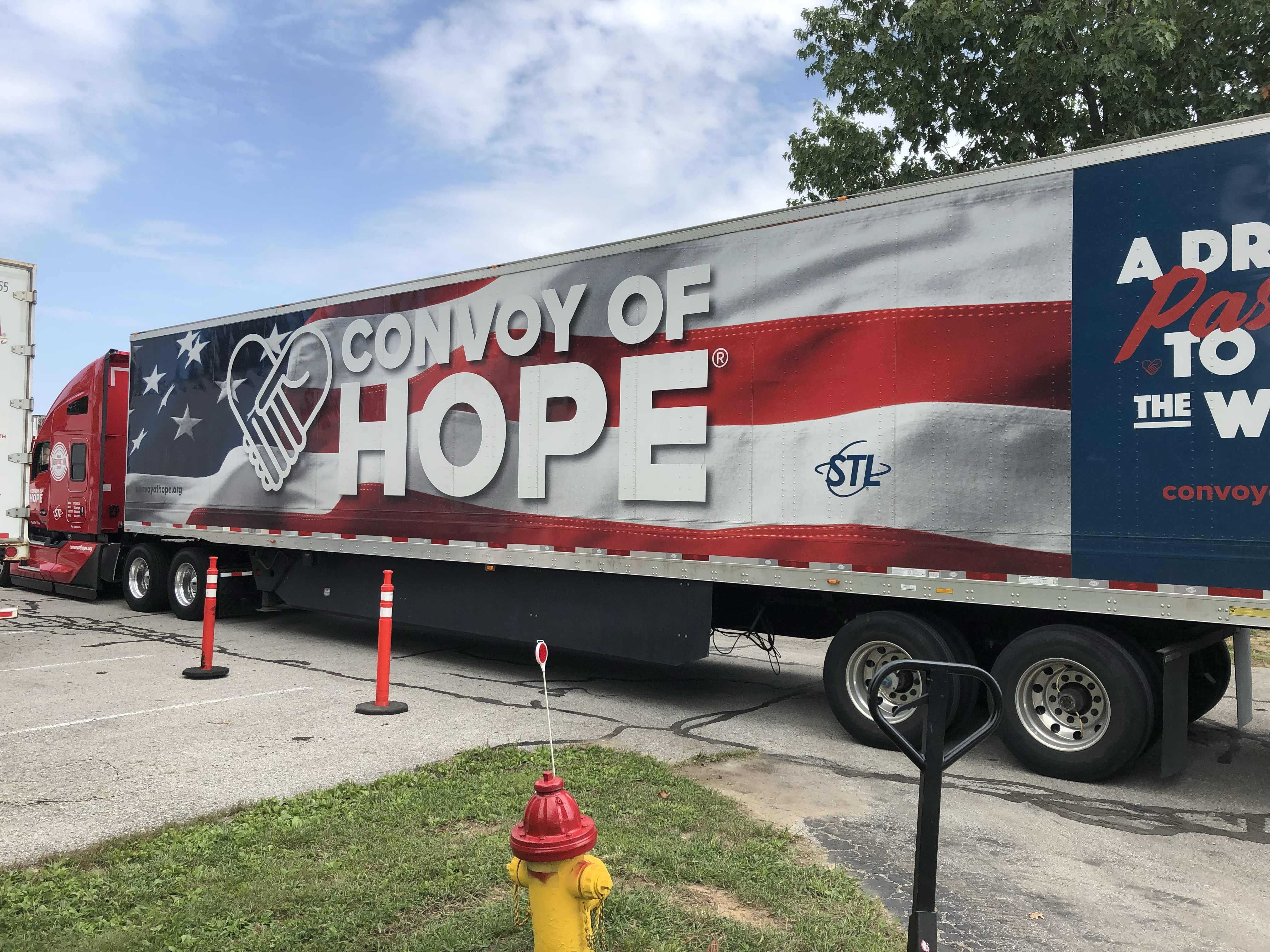 100 Meals
200 Meals
300 Meals
How many meals will the average person pack today?
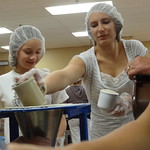 100 Meals
200 Meals
300 Meals
The average person packs about 1 box or 216 meals…
How many meals will the average person pack today?
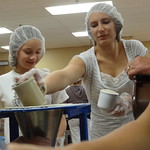 Each box costs about $63
Philippines
Haiti
Yemen
Sudan
All of the above
Which country has received Feed the Need Meals packed in the past?
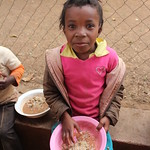 Feed the Need Meals have been sent to more than 15 countries
Which country has received Feed the Need Meals in the past?
Philippines
Haiti
Yemen
Sudan
All of the above
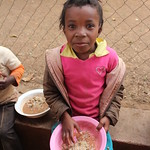 How many kids have been fed by Feed the Need STL since 2007?
10,000 kids
15,000 kids
30,000 kids
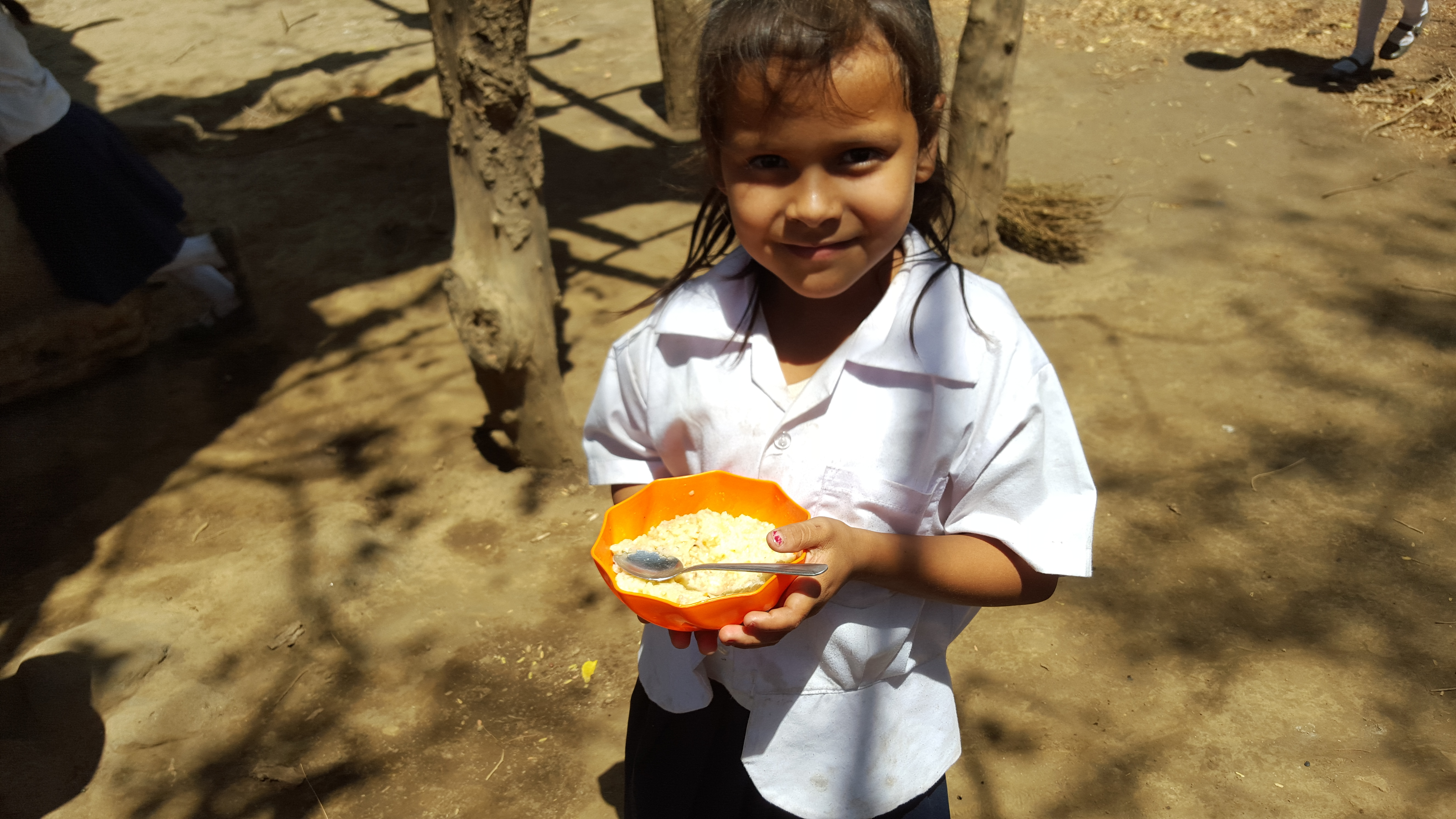 Feed the Need Meals have fed almost 30,000 kids daily for a year
How many kids have been fed for a year by Feed the Need STL since 2007?
10,000 kids
15,000 kids
30,000 kids
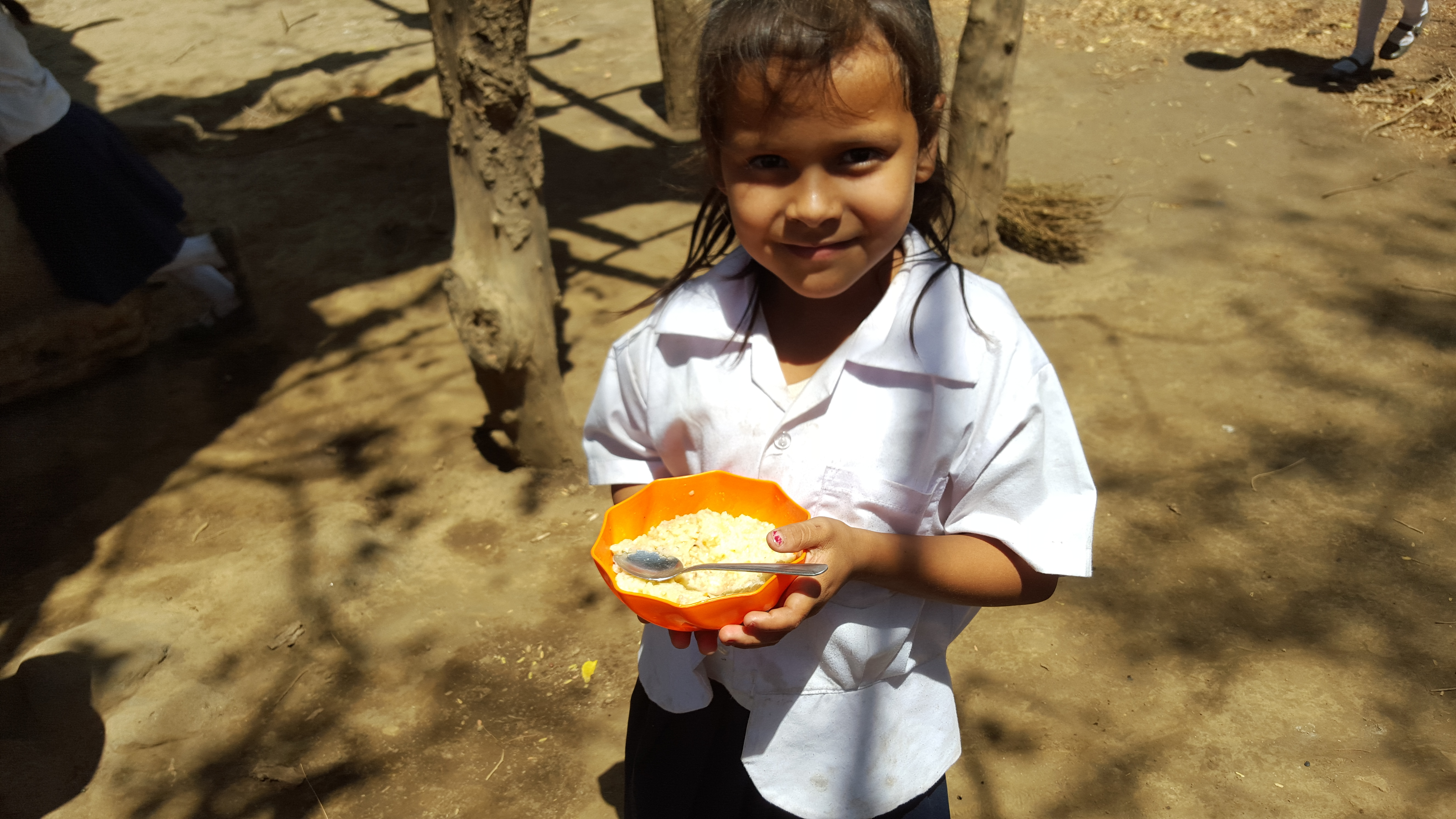 50% plus
80% plus
99% plus
What percentage of meals that you pack today will successfully reach its target?
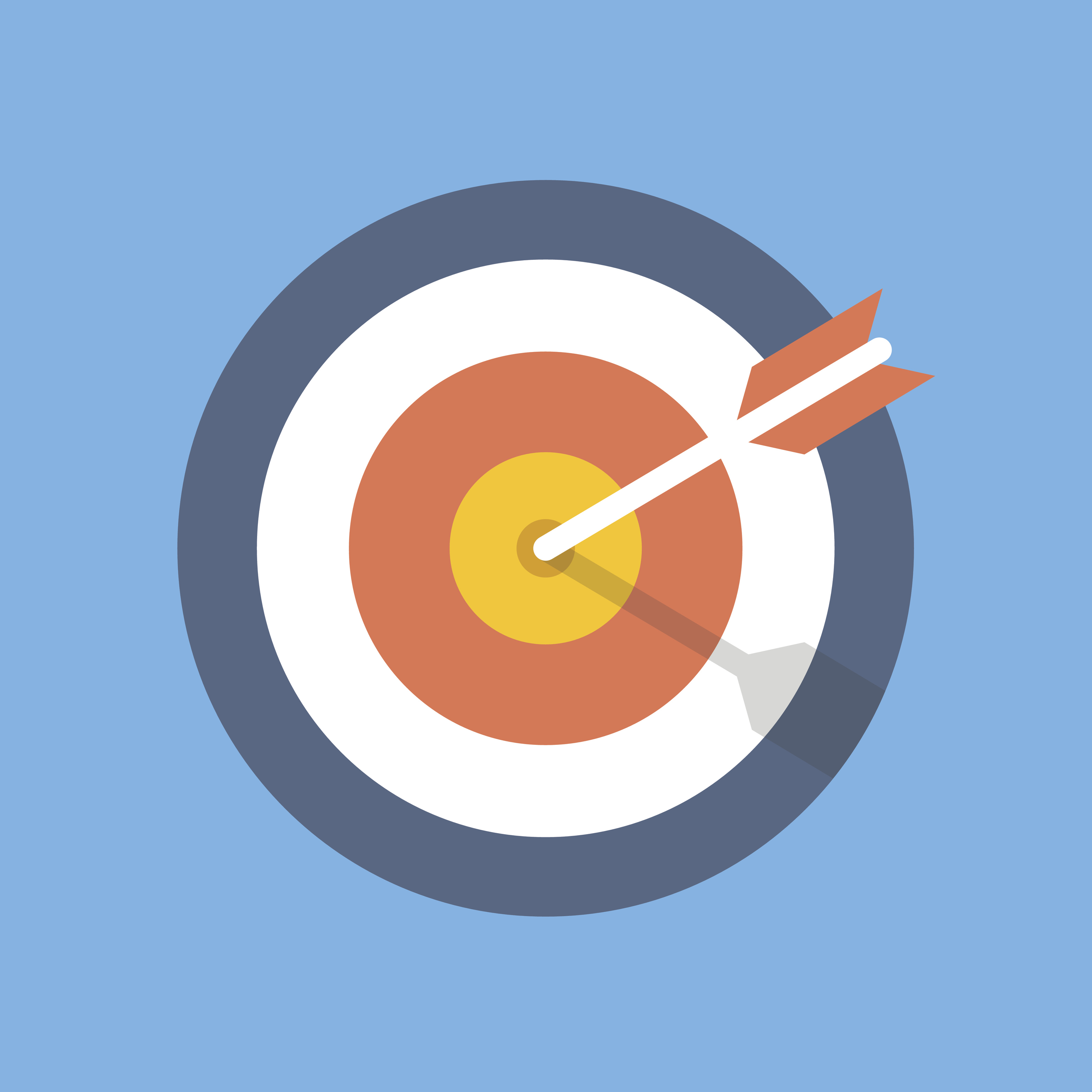 99.2% of Feed My Starving Children meals reach their target!
What percentage of meals that you pack today will successfully reach its target?
50% plus
80% plus
99% plus
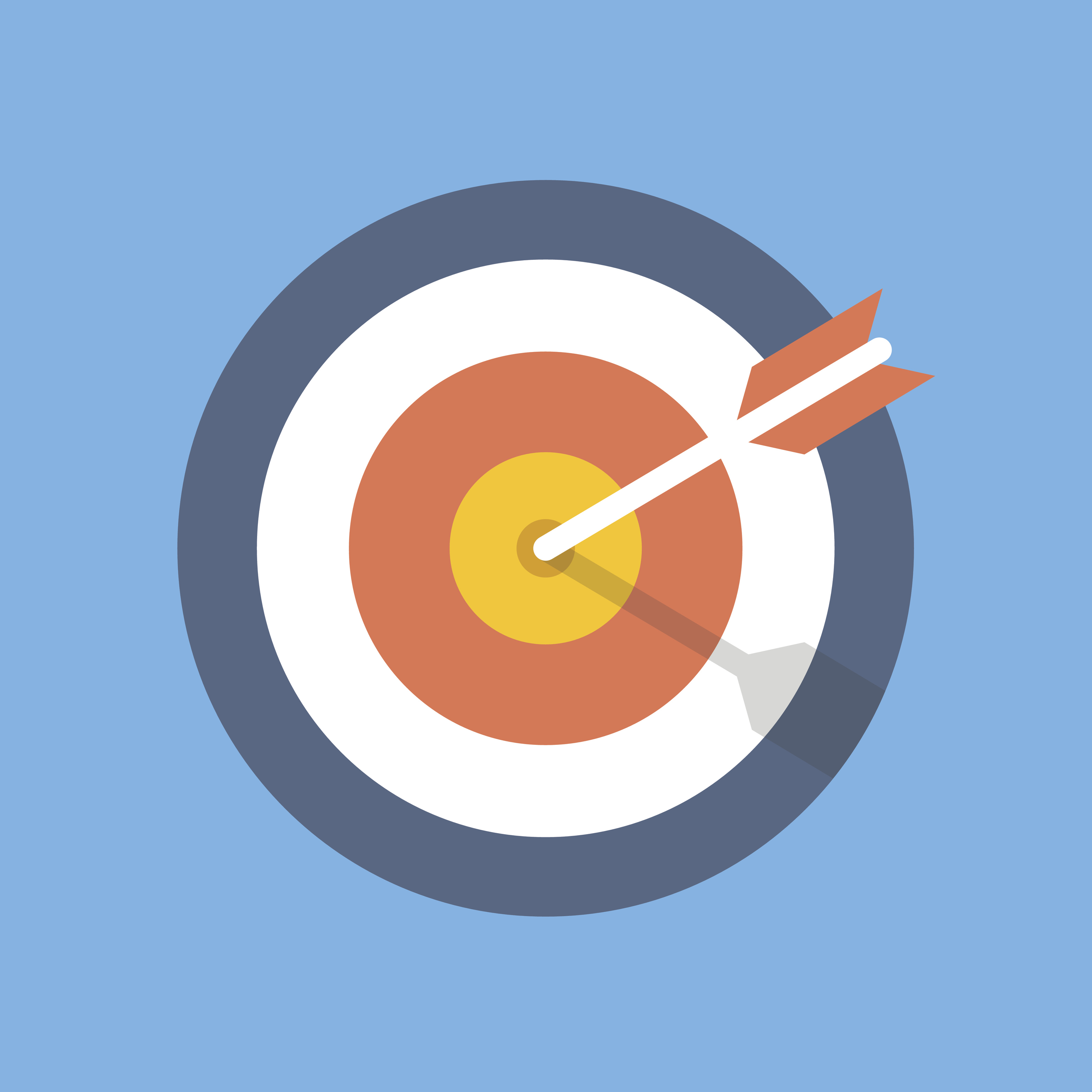 How much does it cost to produce 1 meal?
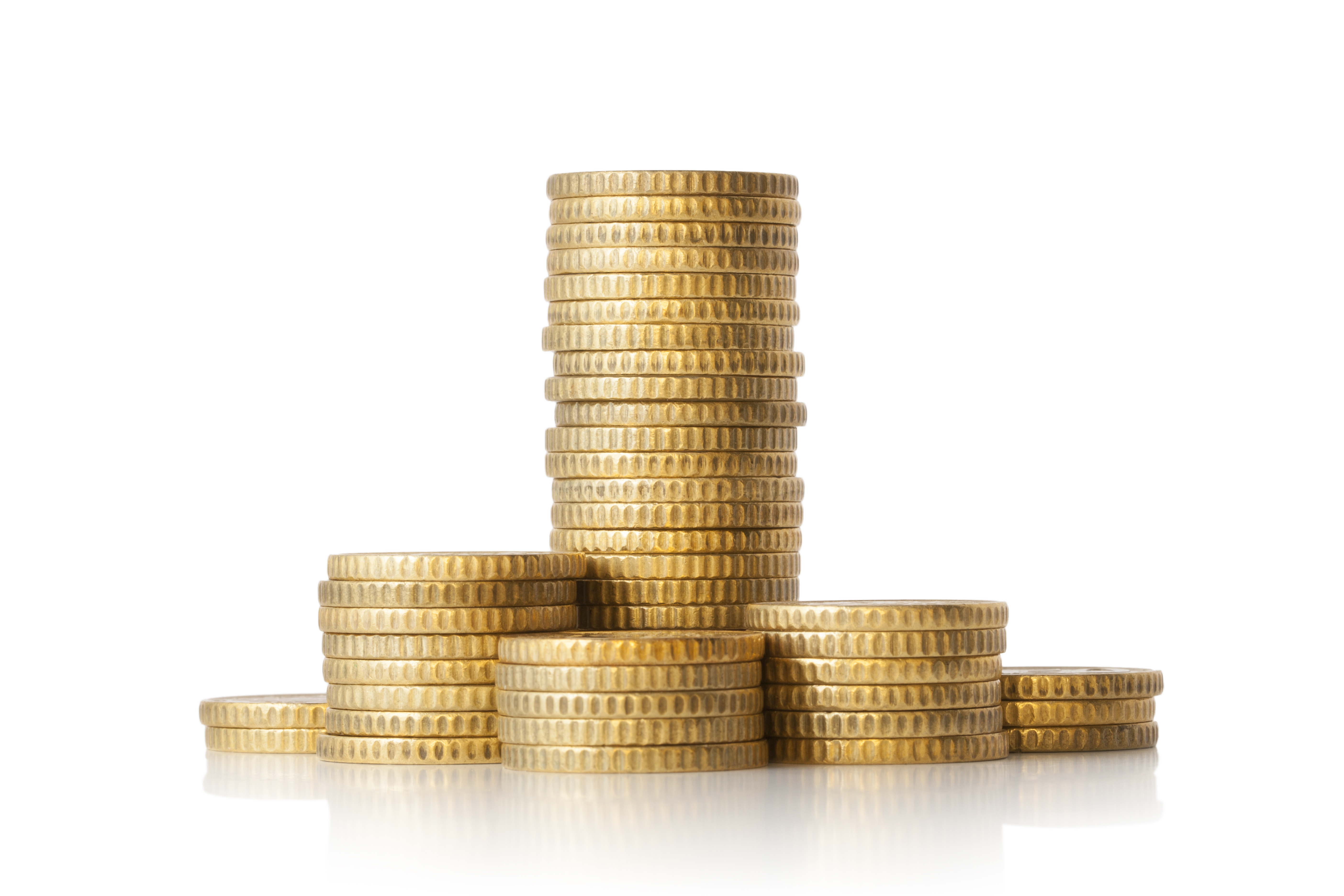 30 cents
50 cents
100 cents
Each meal we produce costs less than 30 cents
30 cents
50 cents
100 cents
How much does it cost to produce 1 meal?
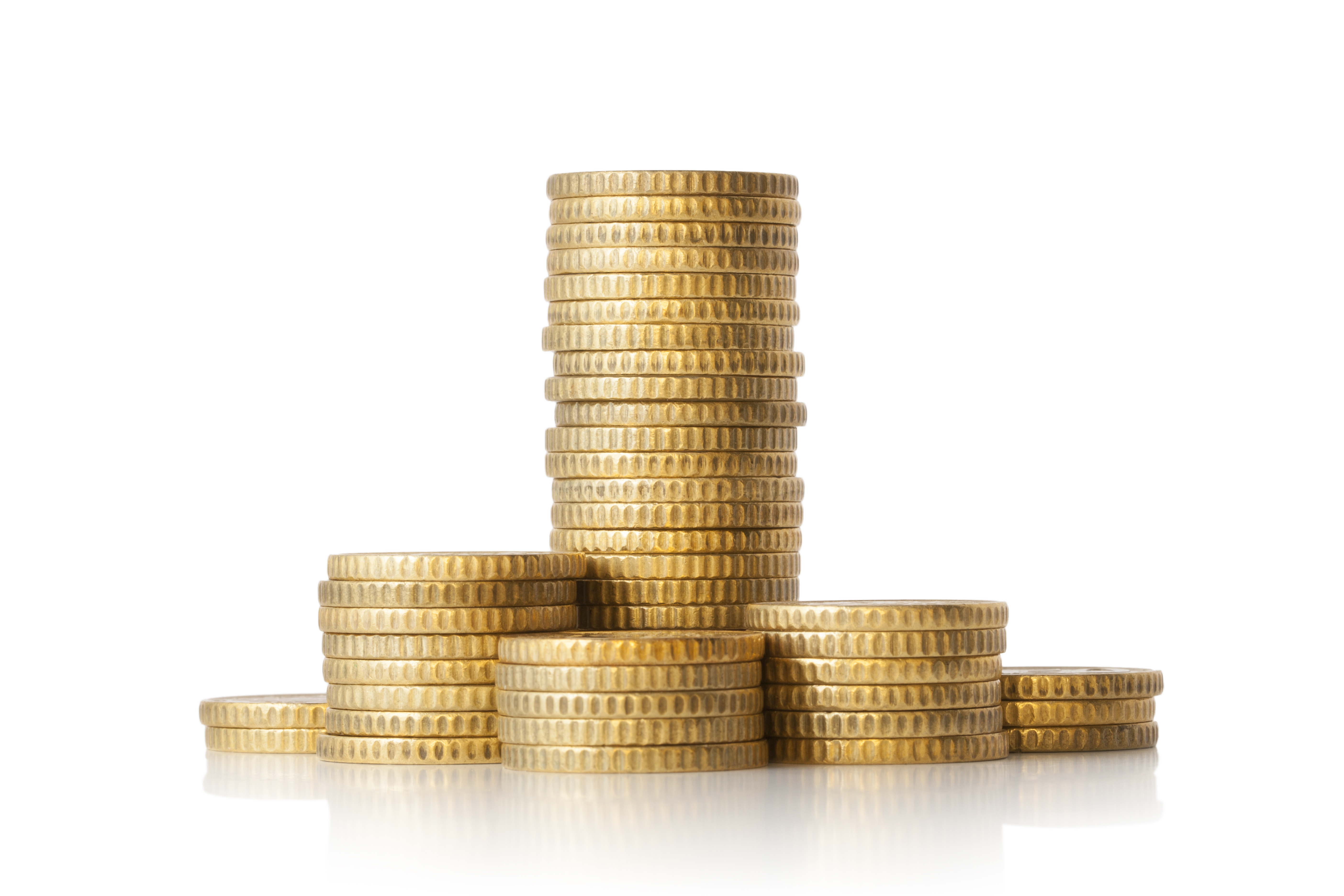 How many meals are in each bag you pack today?
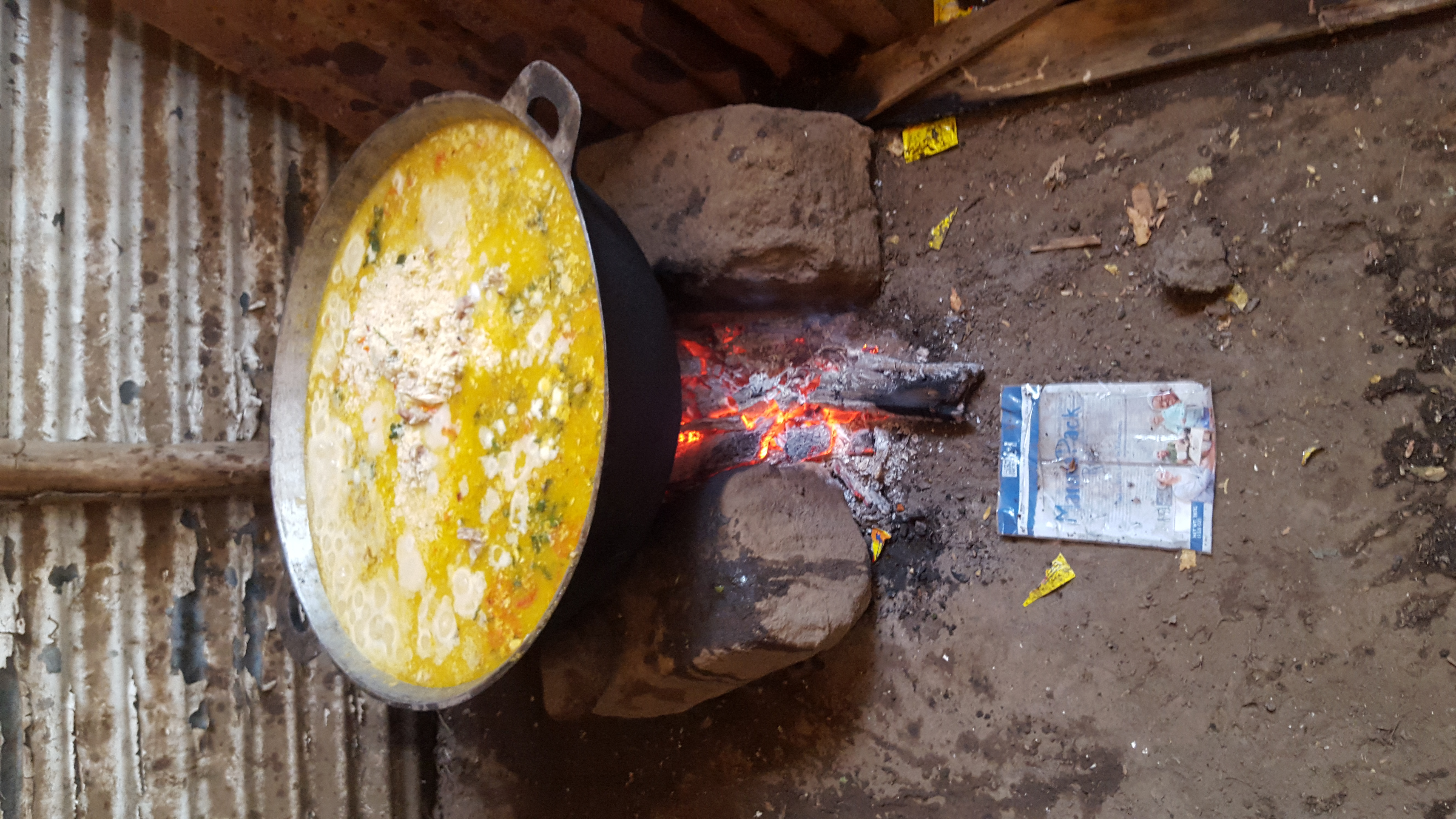 1 Meal
6 Meals
10 Meals
Each bag holds 6  -1 cup meals; it costs less than $2 for 6 meals
1 Meal
6 Meals
10 Meals
How many meals are in each bag you pack today?
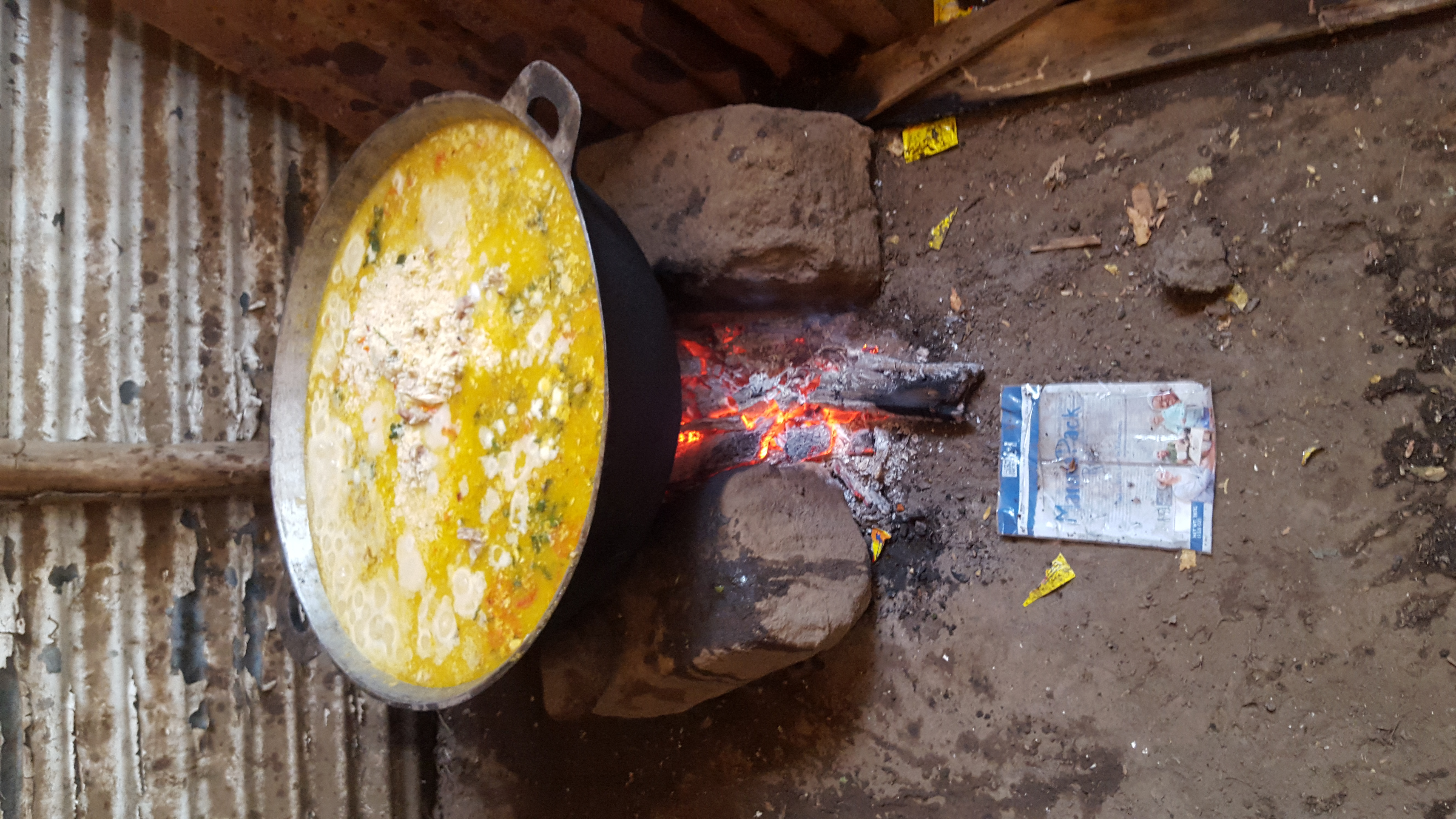 10 barrels
20 barrels
40 barrels
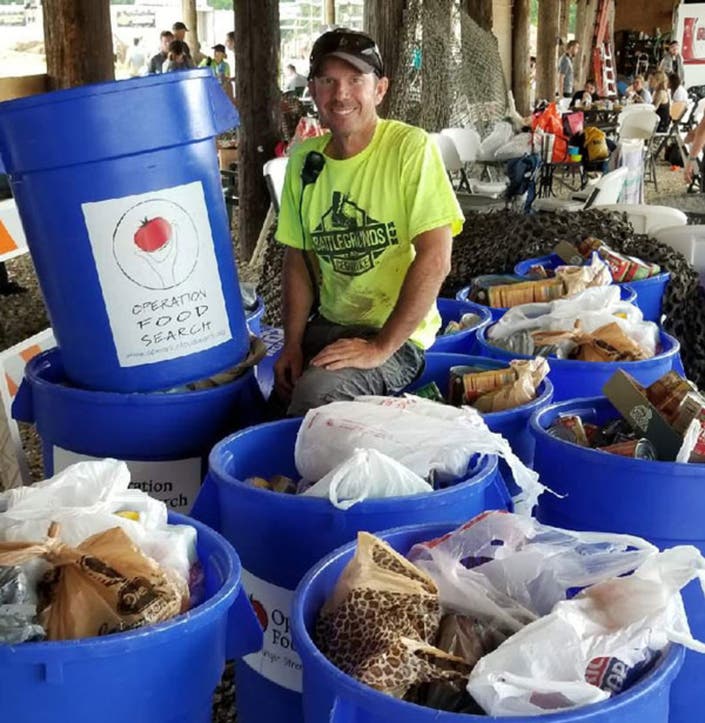 How many barrels of food will we collect for Missouri and Illinois food banks this year?
We will collect 40 barrels or about 2.5 tons of food, feeding more than 1,250 neighbors a nutritious meal
How many barrels of food will we collect for Missouri and Illinois food banks this year?
10 barrels
20 barrels
40 barrels
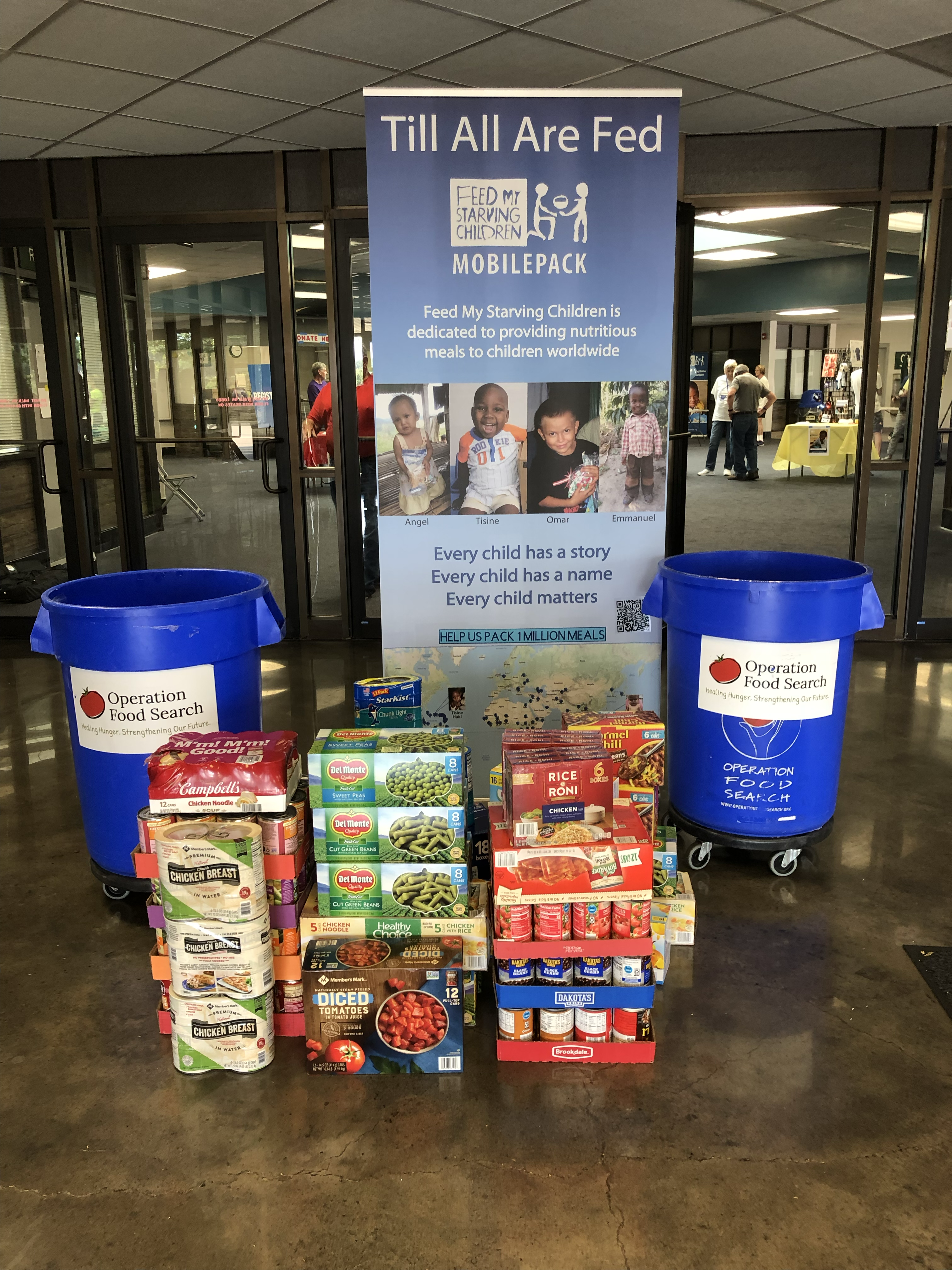 Check out the MarketplaceUnique, handcrafted itemsProfits fund more mealsProvide sustainable jobsPay a living wage
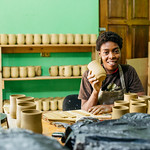 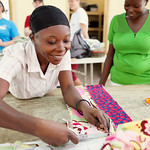 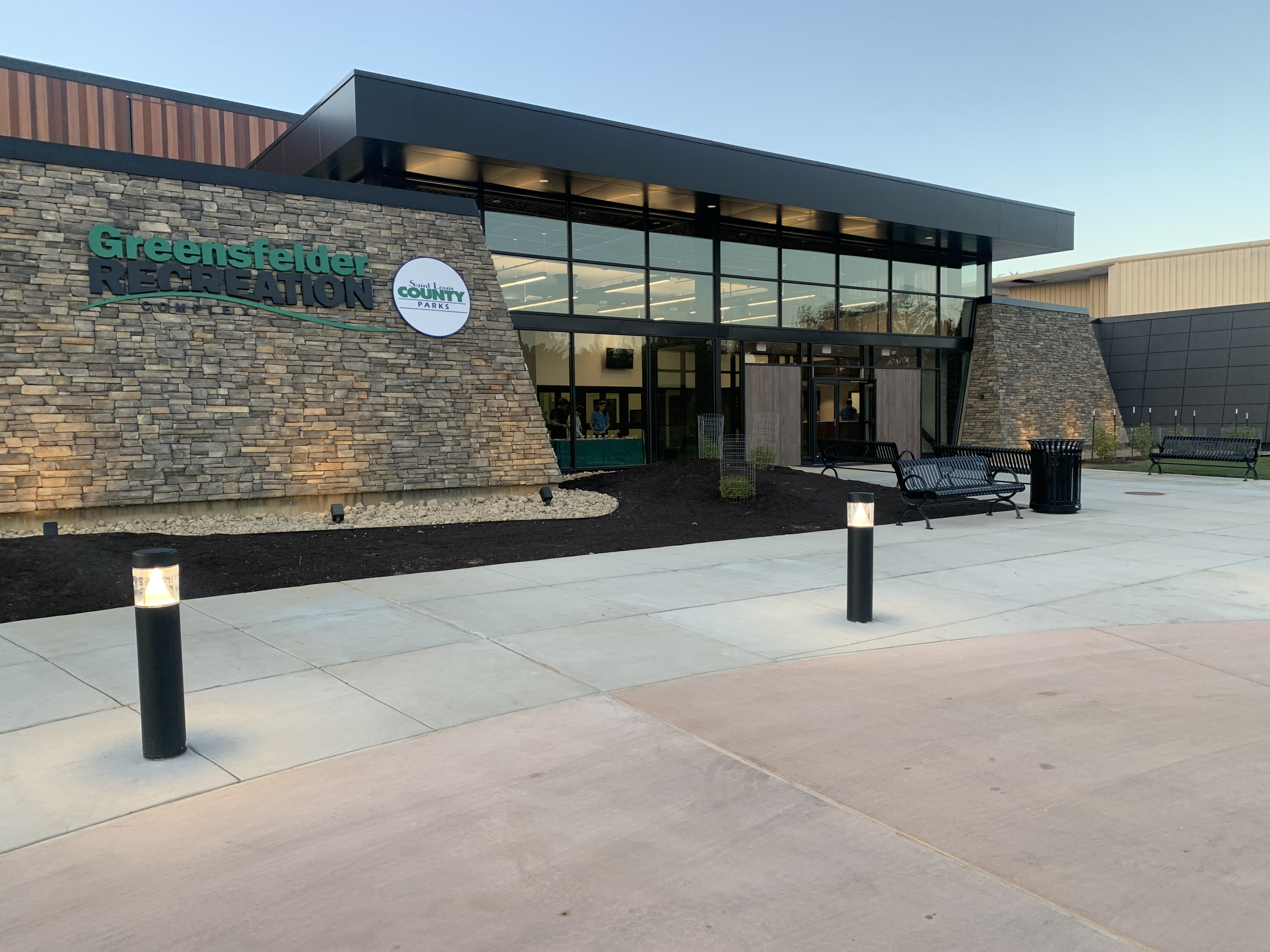 Reserve the Date…
We will be back in the Spring of 2025
Where: Greensfelder Recreation Center, Queeny Park
When: April 9th-13th, 2025
When is my next opportunity to pack in the St. Louis area?
Gateway Community Church
Fall of 2024

Date from Jenni
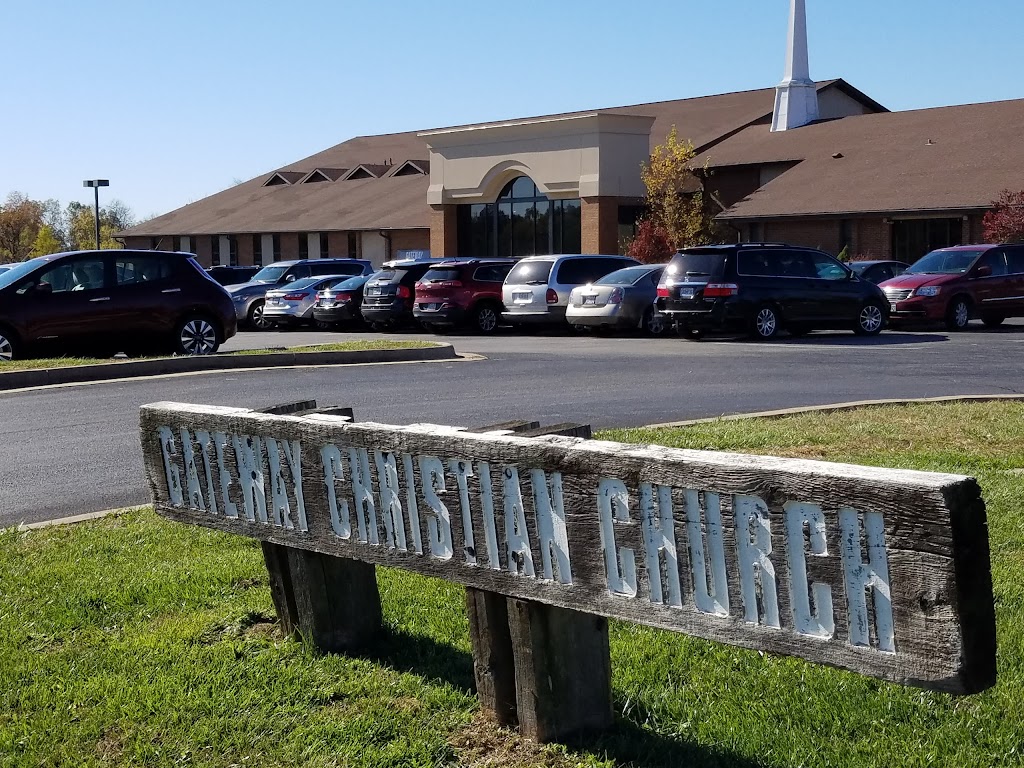 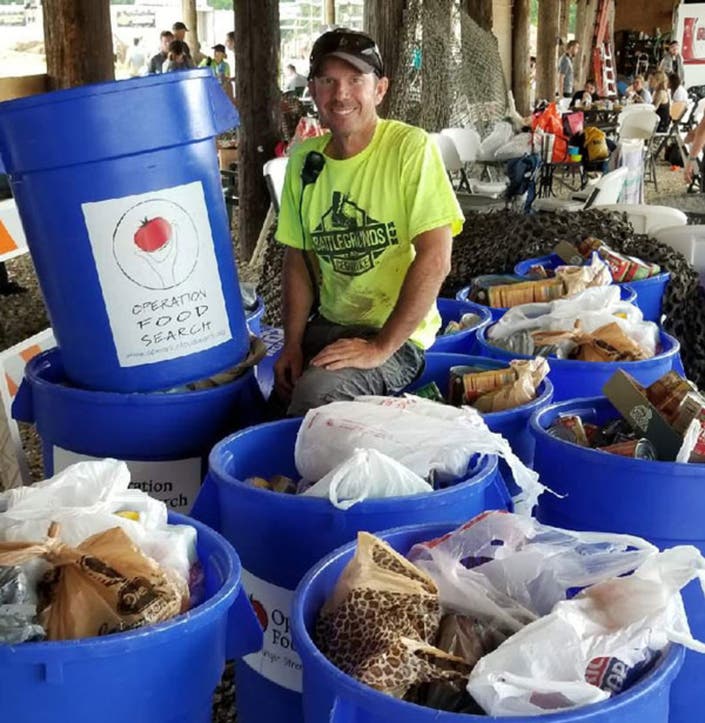 Thank you for your support of Operation Food Search!!
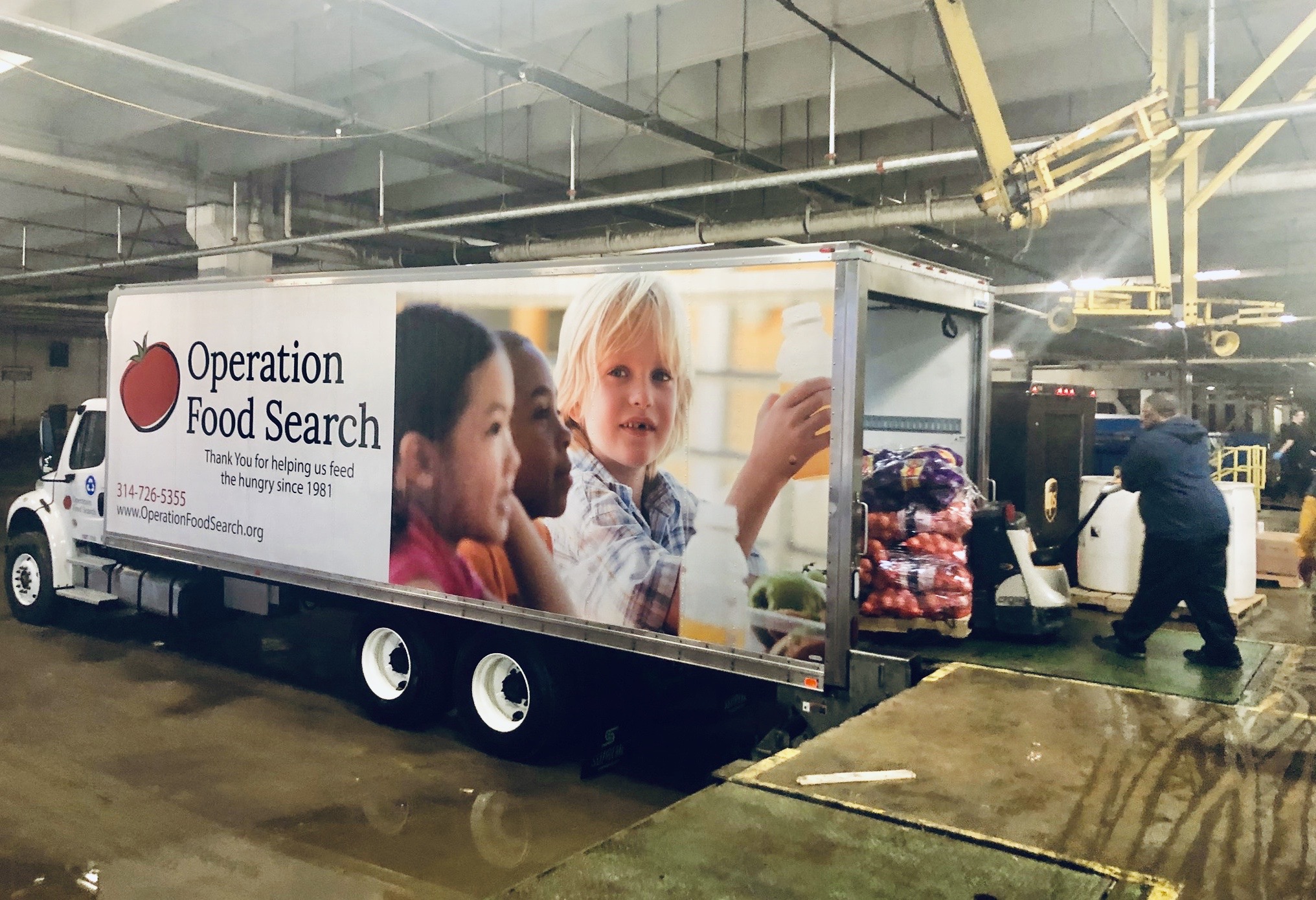 Feeding 115,000 daily in our community
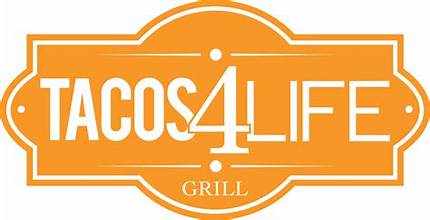 Special Thanks to our Premiere SponsorOpening its next store soon on Manchester Rd
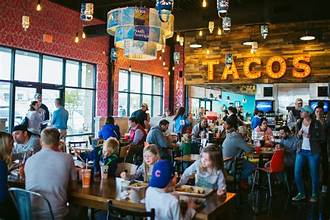 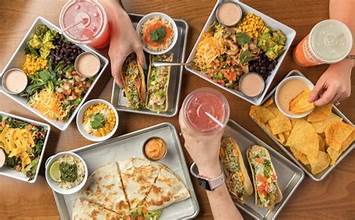 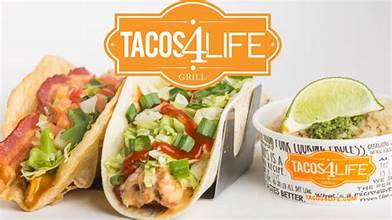 Remember it’s easy to donate, just scan  and click!
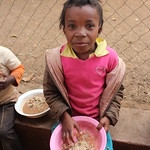 Thank you for coming and feeding so many!!
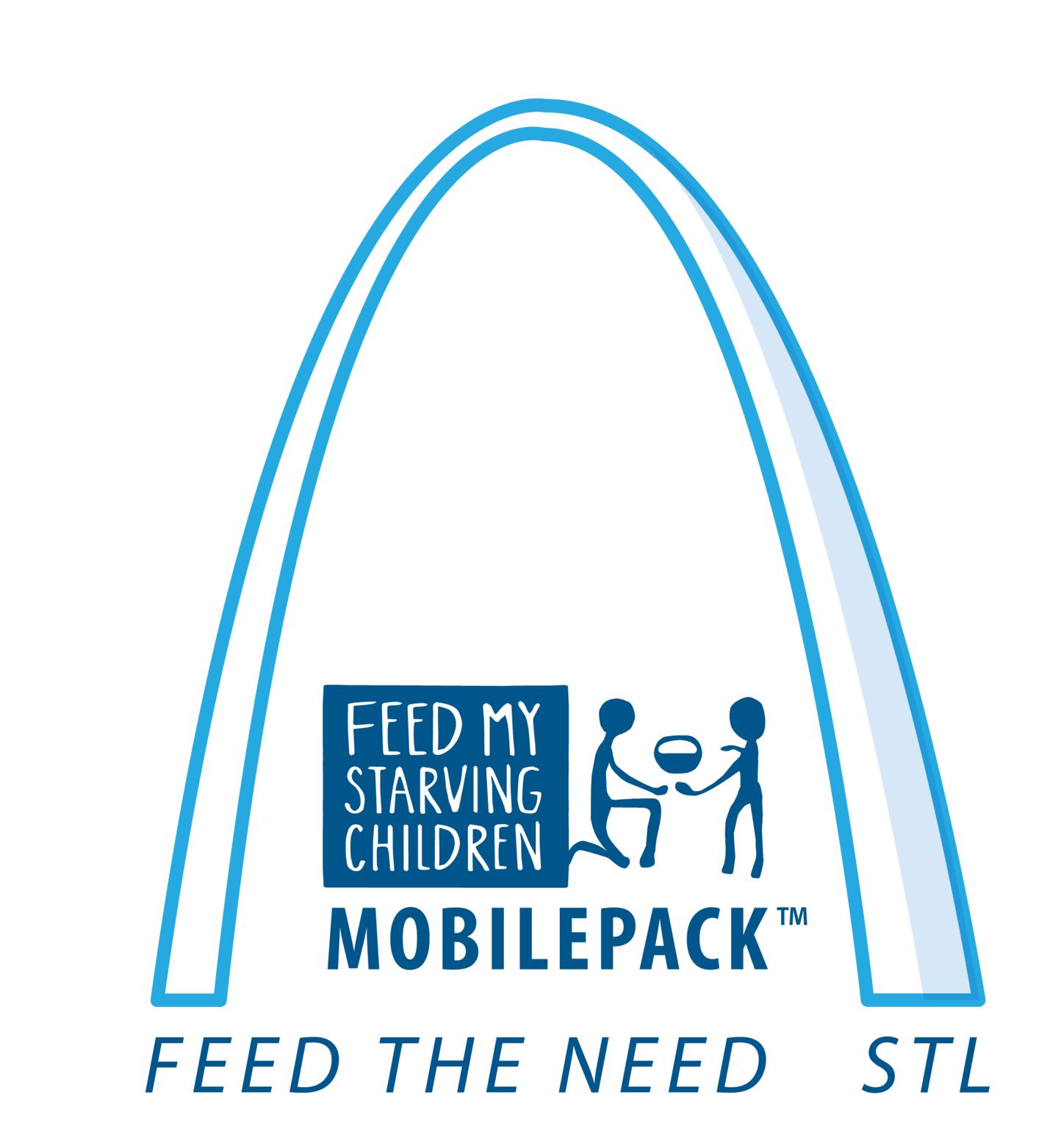 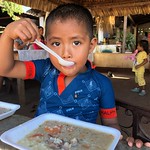 FeedTheNeedSTL.org